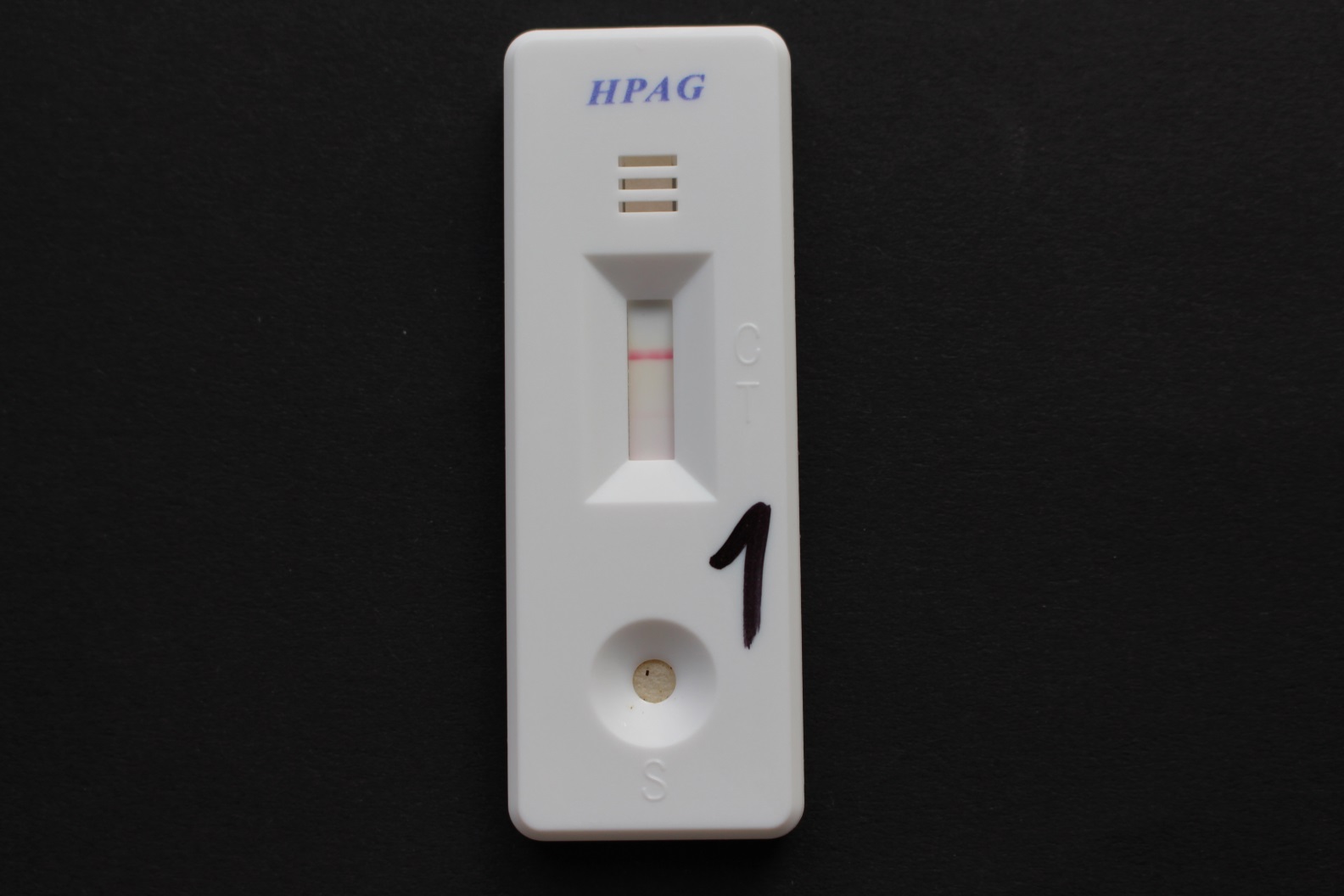 Helicobacter pylori
Antigen detection